Class N°1 “it’s online english classes time”
Learning objective:
To name personal pronouns and to use verb to-be as appropriate.
Choose the correct personal pronoun to complete the sentence.
_____ is Dennis.
I
He
They
YOU
We
She
It
____ is Deeandra.
I
He
They
YOU
We
She
It
___ is a cat.
I
He
They
YOU
We
She
It
__________ are the gang.
I
He
They
YOU
We
She
It
HOW DO YOU ADRESS THESE PEOPLE DIRECTLY?
__________ are the gang.
I
He
They
YOU
We
She
It
The man is pointing at ________.
I
He
They
YOU
We
She
It
___ am a student.
I
He
They
You
We
She
It
YES!
GO BACK
NOPE
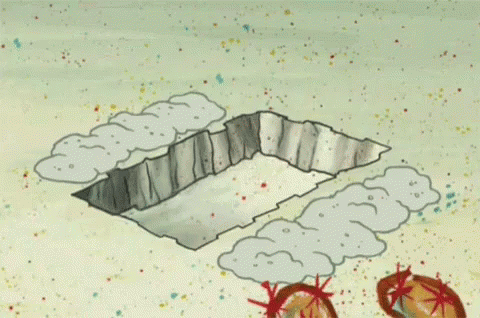 GO BACK